“If you think technology can solve your security problems, then you don't understand the problems and you don't understand the technology” Bruce Schneier
Customizing Nagios
Dorancé Martínez Cortés
dorancemc@gmail.com
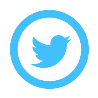 @dorancemc
Agenda
About me
Good practices
Monitoring tools
Why nagios?
Work with IT
Nagios for >300 host >2500 services
Strategy
Capacity planning
Conclusion
Questions
About me
>10 Years: Linux, Windows, HPUX, AIX, Mac.

Tecnoquímicas

Alert Logic

In free time: camping 

And full-time: husband and father
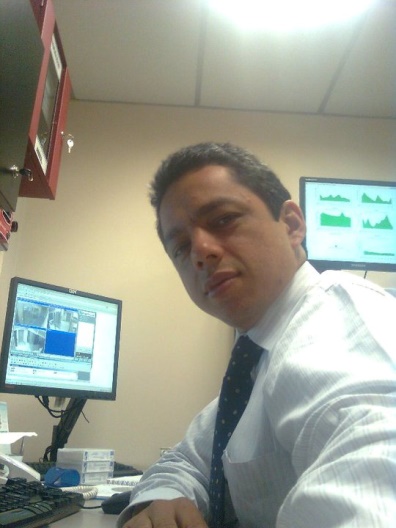 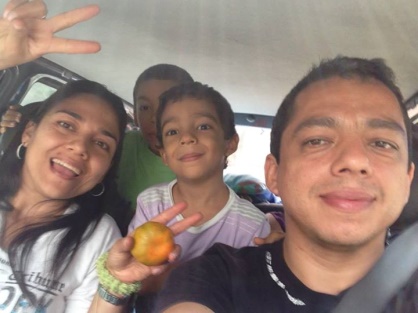 Tecnoquímicas
Tecnoquímicas 
Health
Personal care and household cleaning
Processed foods
Agricultural and veterinary products
Best practices
If  you can't be measured, you can't control it

If you can't control, you can't manage

If you can't manage, you can't improve it
Lowest incident
More information
bigger incident?
users
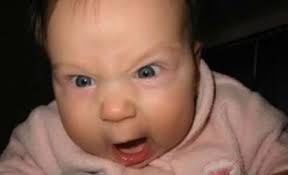 Feeling the incident
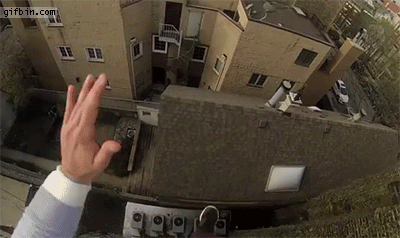 Best practices
If  you can't be measured, you can't control it

If you can't control, you can't manage

If you can't manage, you can't improve it
Monitoring Tool
Monitoring Tool
Views

Alerts 

Prevention

Compatibility

Visibility network and infrastructure not controlled.

Flexibility 

Reports

ROI
Decision
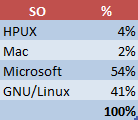 Decision
Decision
Decision
Decision
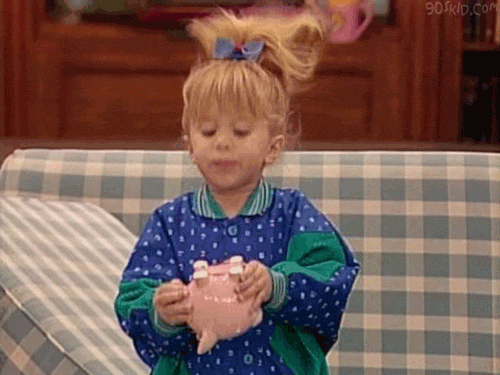 IT
Responsabilities
Application Administration
Database Administration 
Script development
User support (level2)
Training
New projects
Contact with suppliers
Internet Support 
Software updates
AntiVirus updates
Network speed
Backups
SLA compliance 
Best practices
Infrastructure improvement
Incidents
Slowness problems
Failures in the database
Users with little training
Urgent projects
Failures in Internet
Virus in the system
Recovery of Backups
Incidents
Breach of SLA
Hardware
Operative System
Software
Network & Storage
Hardware
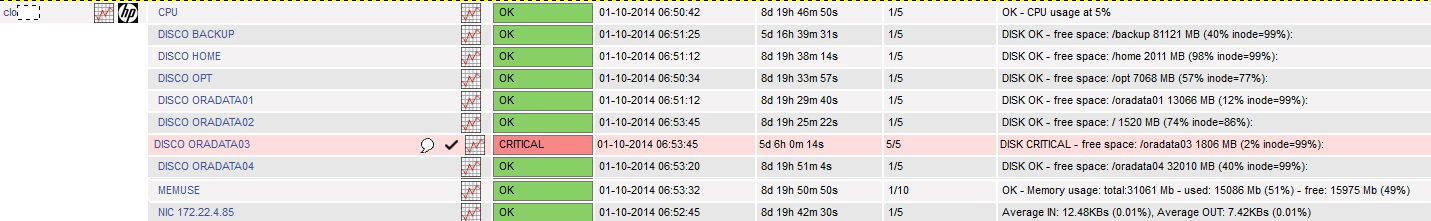 Hardware
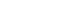 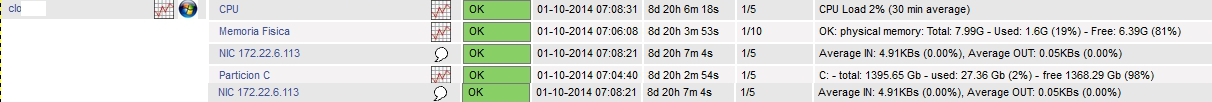 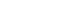 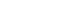 Software
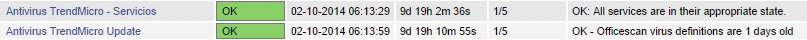 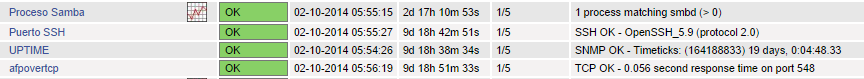 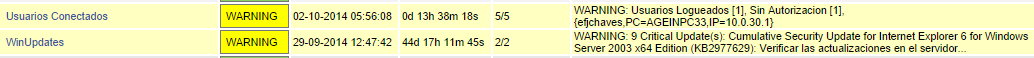 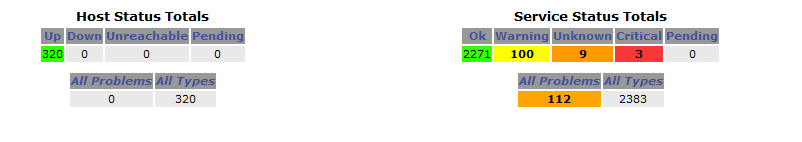 Network & Storage
Strategy
Software
Strategy
Software
Software
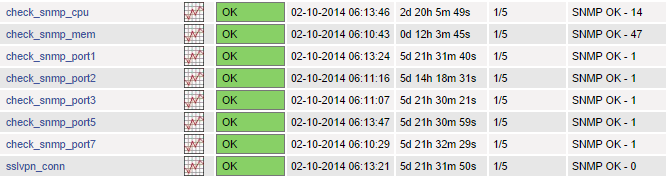 Software
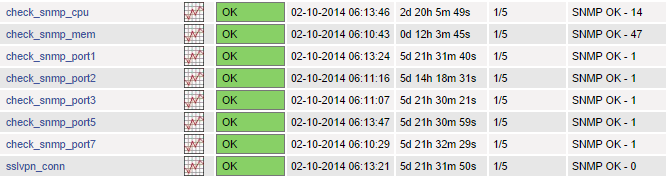 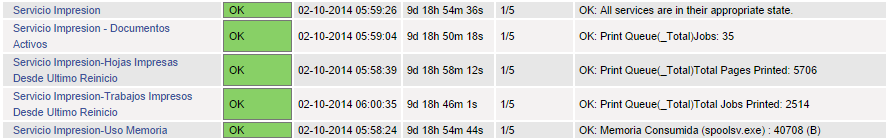 Strategy
Software
Software
Running…
Software
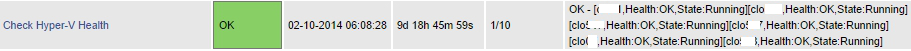 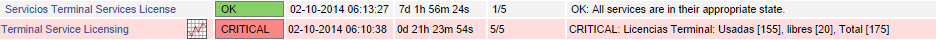 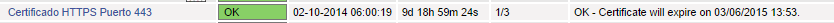 Services groups
Services groups
Host groups
infrastructure
performance
Statistics
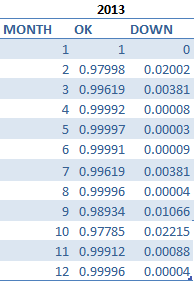 2014
2013
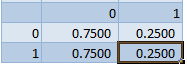 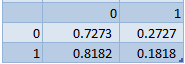 Statistics
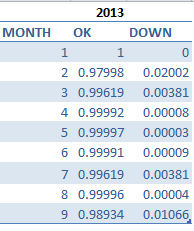 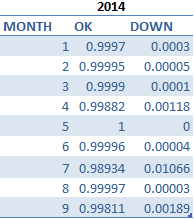 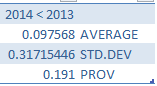 Capacity planning
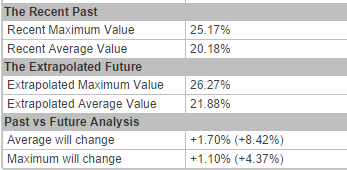 Capacity planning
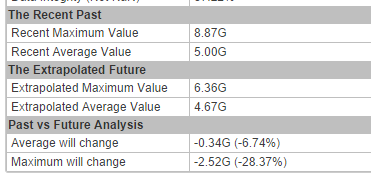 Capacity planning
Software
Monitoring Tool
Views

Alerts 

Prevention

Compatibility

Visibility network and infrastructure not controlled.

Flexibility 

Reports

ROI
Conclusion
There is no tool or universal solution

Monitoring tools should point to the prediction and prevention

Monitoring tools are not used at 100%: unknowledge of the tool and methods of analysis 

The company should have a monitoring strategy
Conclusion
Conclusion
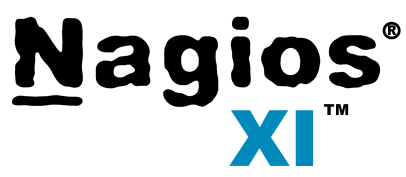 Monitoring strategy

Good teamwork

Great tools




If you think technology can solve your security problems, then you don't understand the problems and you don't understand the technology. “Bruce Schneier”
Questions?
THANKS!
Dorancé Martínez Cortés
dorancemc@gmail.com
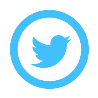 @dorancemc